Понятие модели
Подготовила учитель информатики:
Бабенко Елена Владимировна
Вопросы для повторения
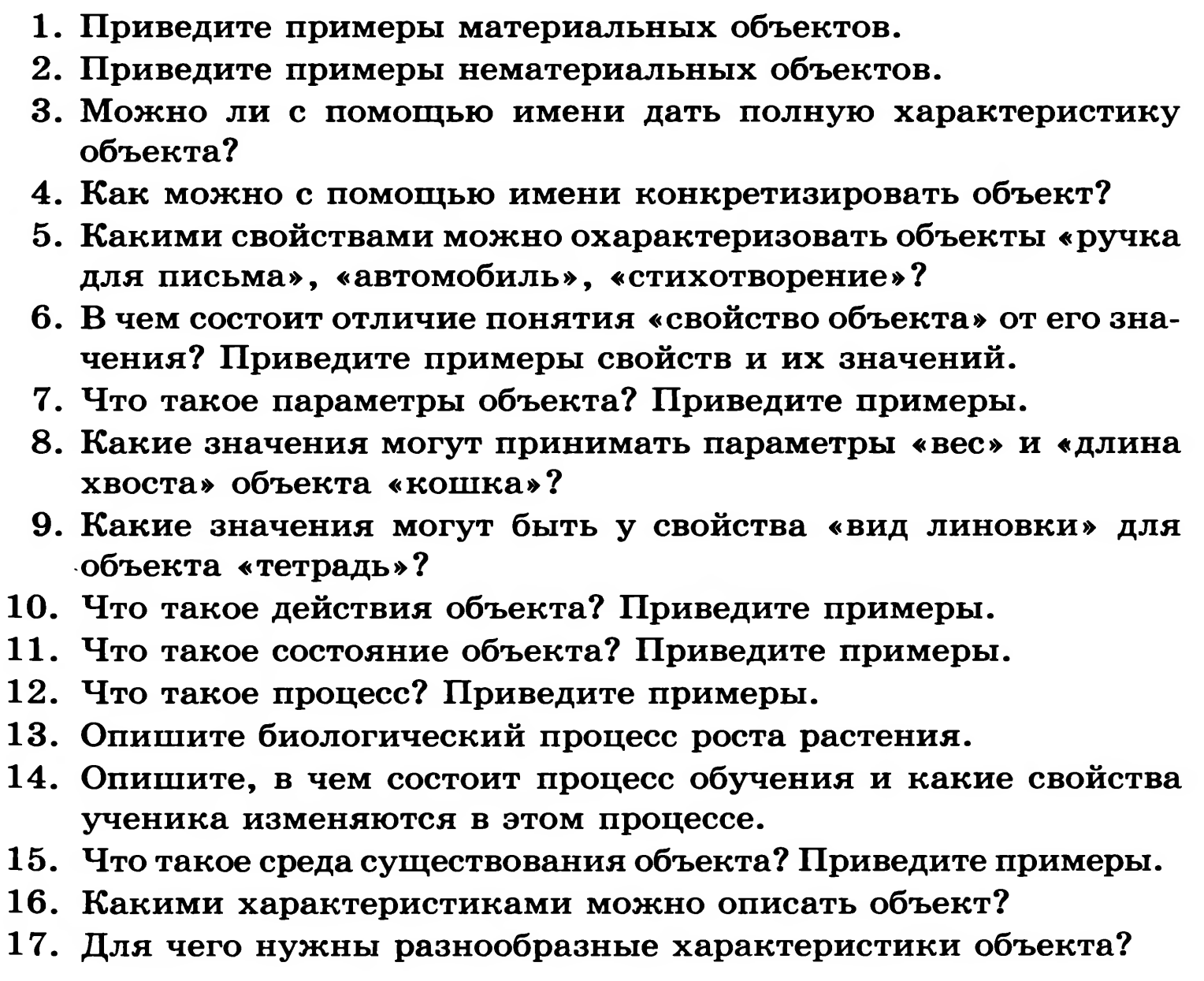 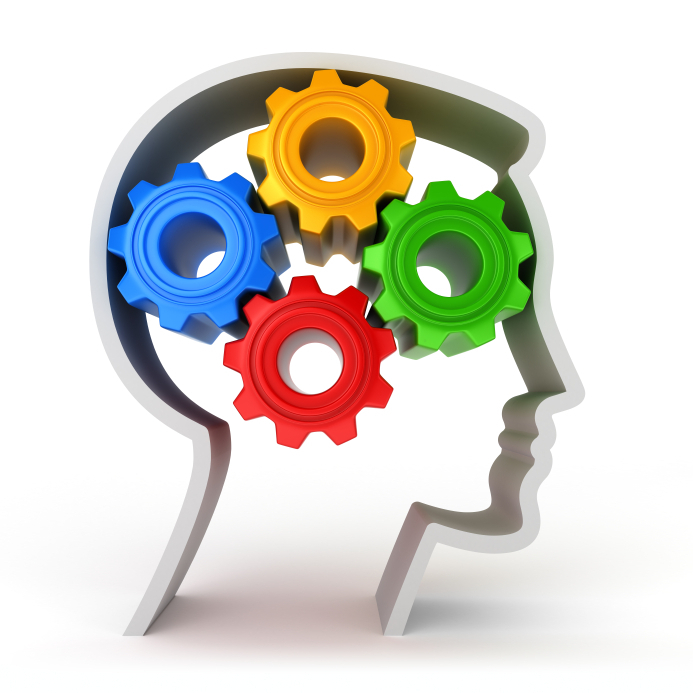 Во все времена человек разумный отражал в своем мышлении объекты реальности в виде идеальных мысленных (вербальных) моделей и действовал исходя из ожидаемого поведения их прототипов. Это этап первого отражения, отражения мира в мышлении человека.
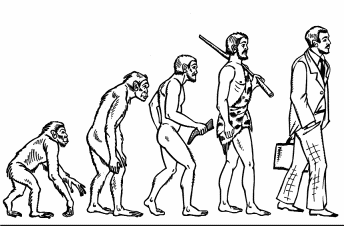 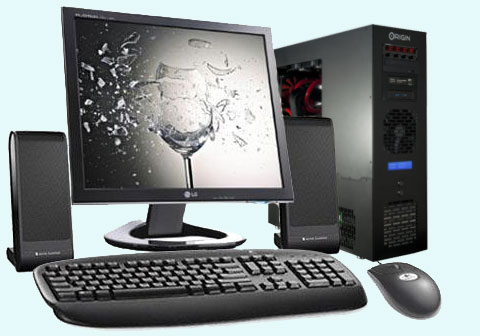 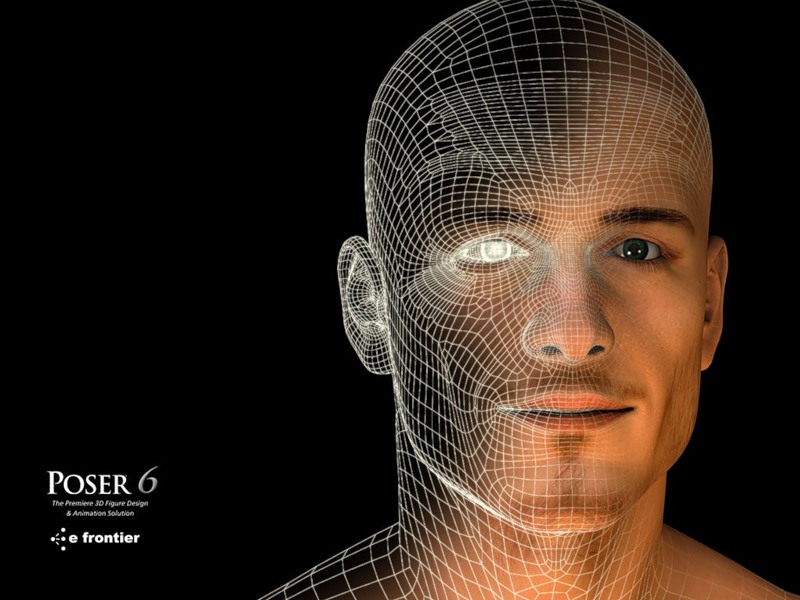 С появлением компьютера ситуация радикально меняется. Человек может теперь передать компьютеру свои знания, создав компьютерную модель реального объекта или процесса. Происходит второе отражение природы, теперь уже из мышления человека в память компьютера.
Модель - упрощенное представление о реальном объекте, процессе или явлении.
Моделирование - построение моделей для исследования и изучения объектов, процессов, явлений.
В реальном времени оригинал может уже не существовать или его нет в действительности. Для моделирования время не помеха. На основании известных фактов методом гипотез и аналогий можно построить модель событий или природных катаклизмов далекого прошлого (гибель Атлантиды, вымирание динозавров).
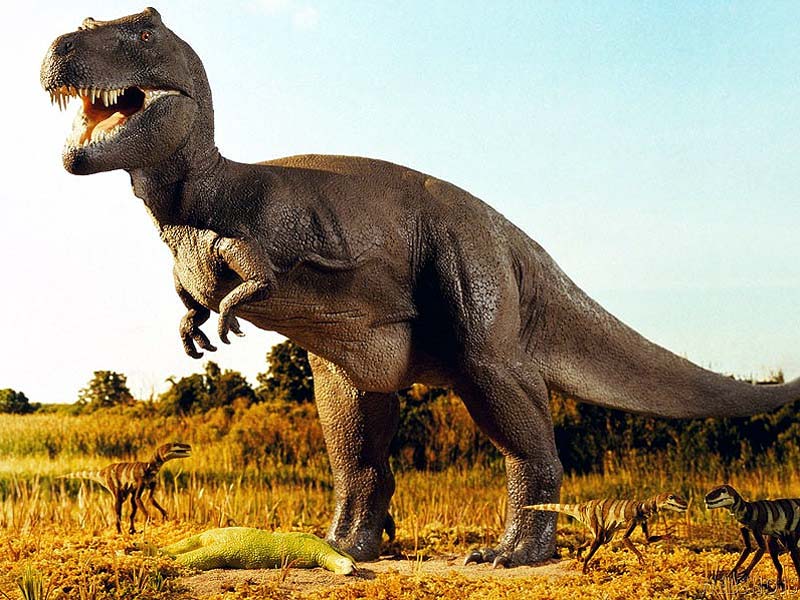 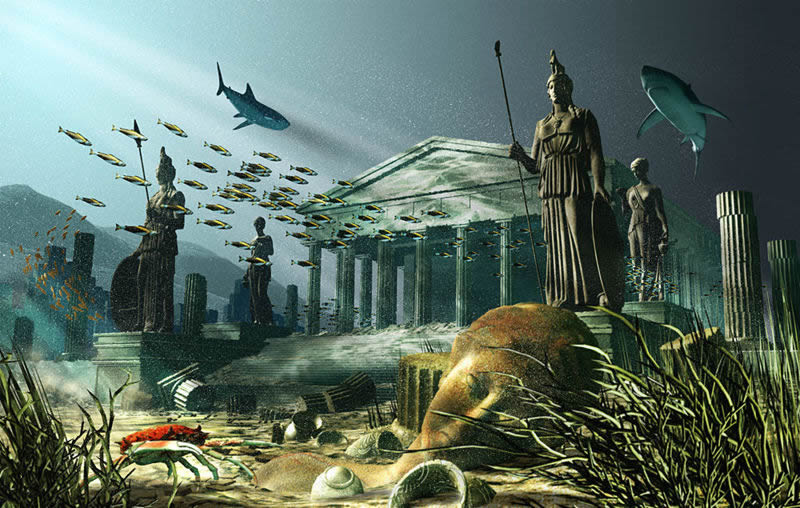 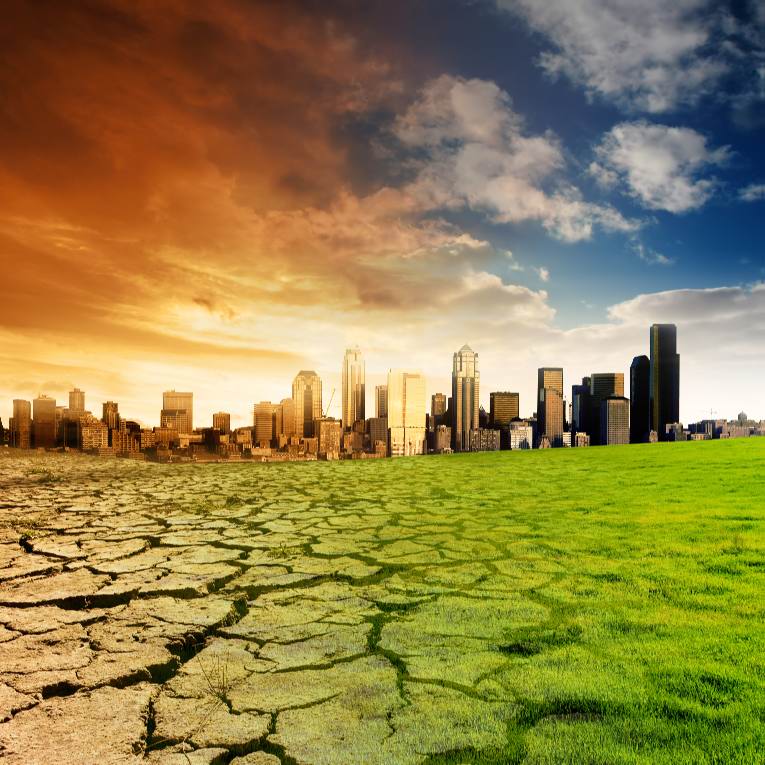 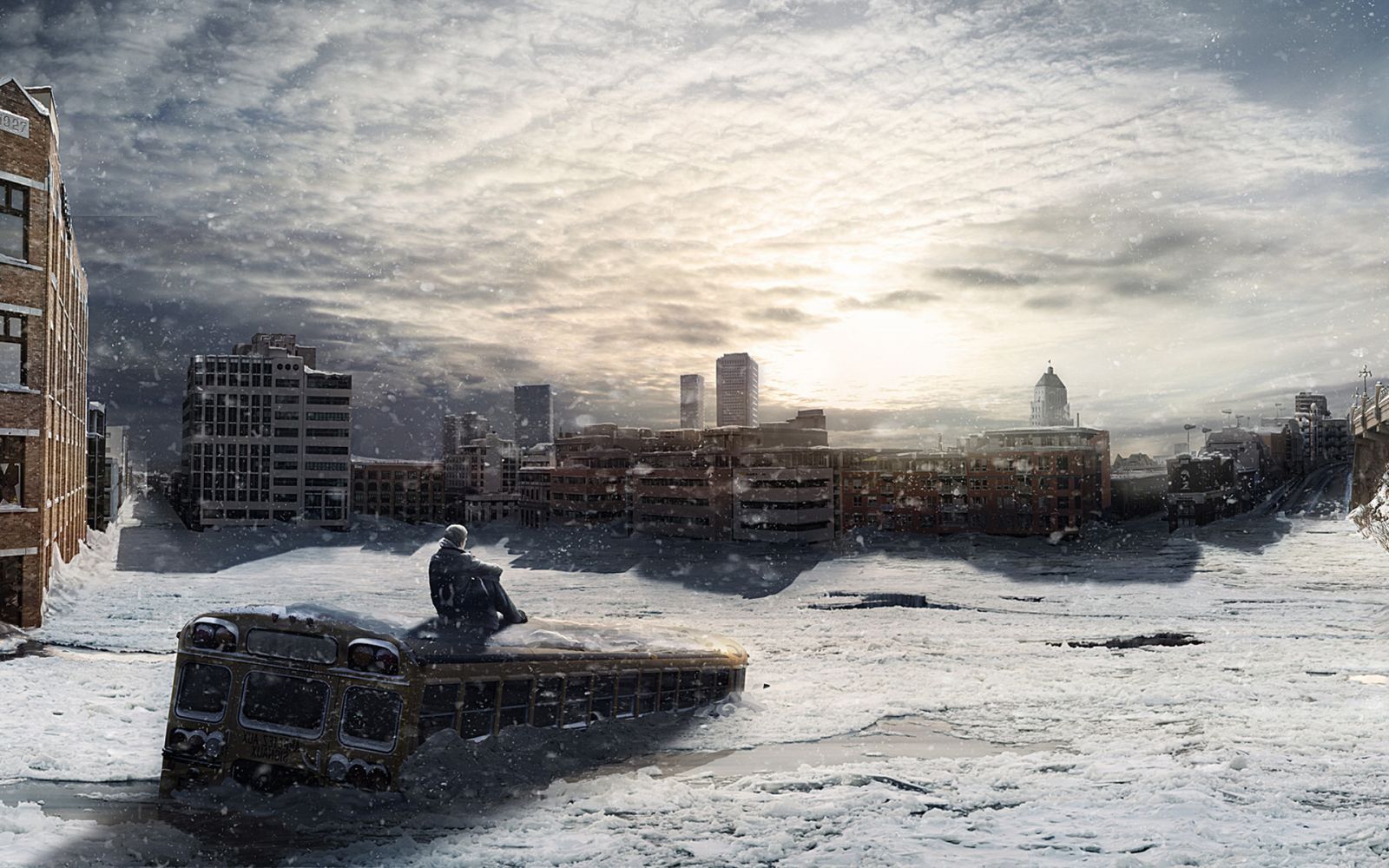 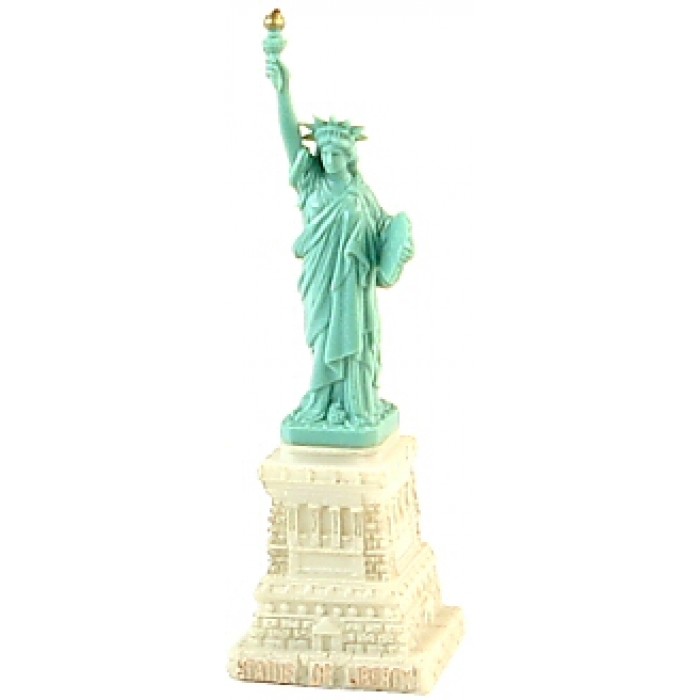 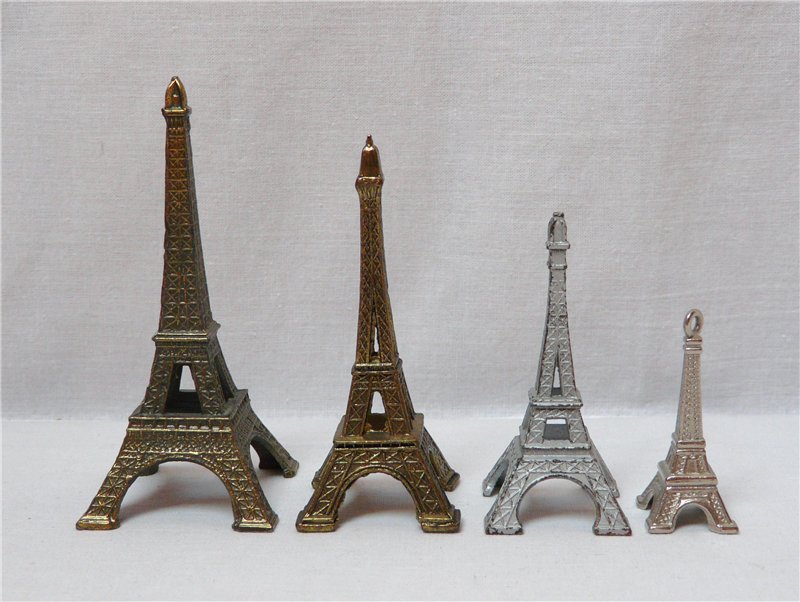 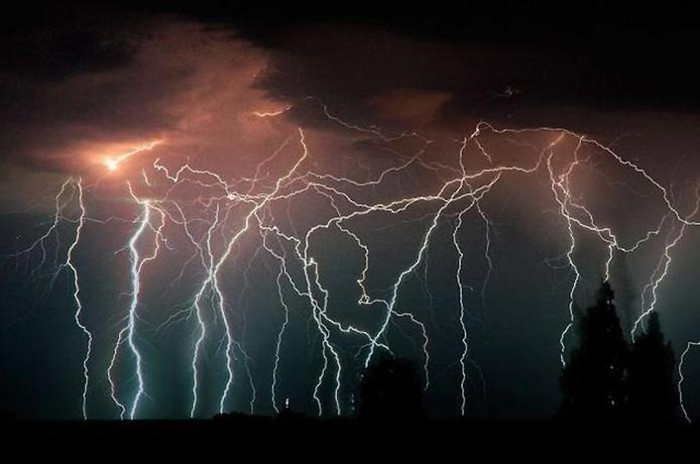 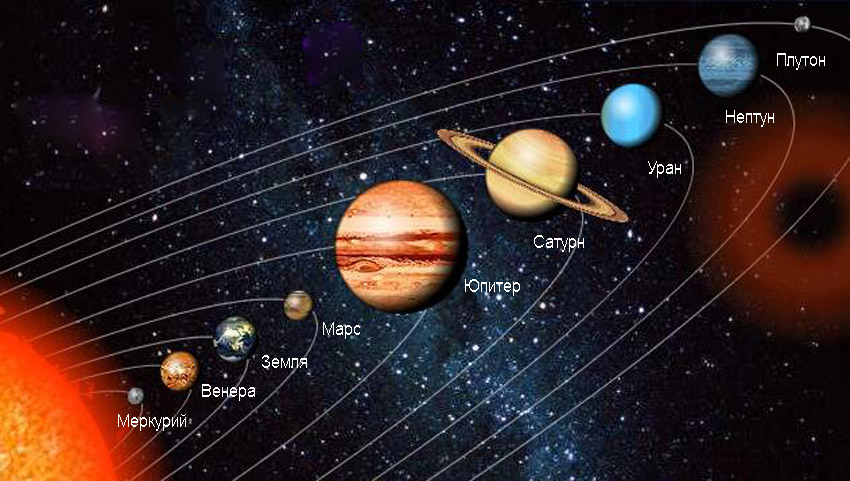 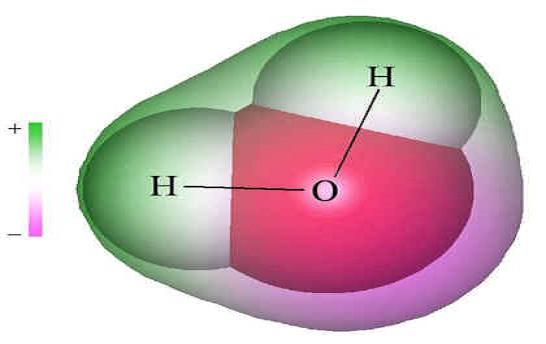 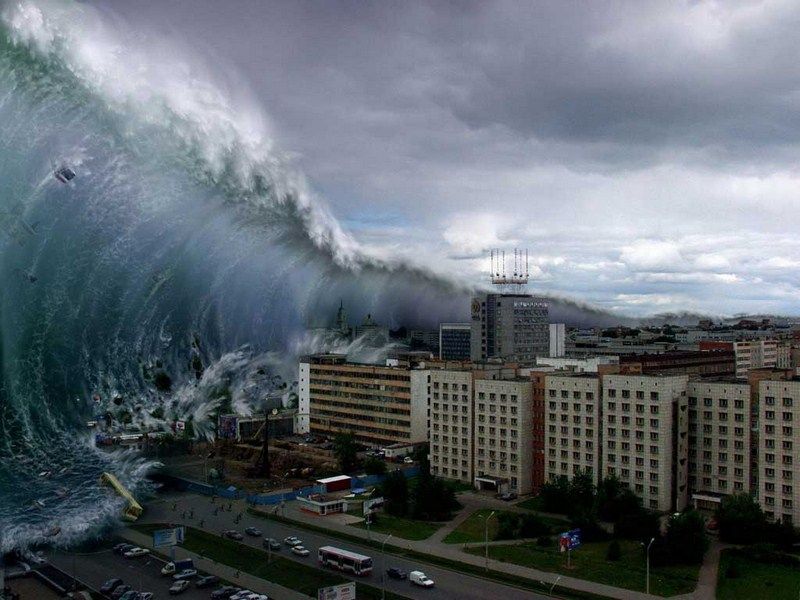 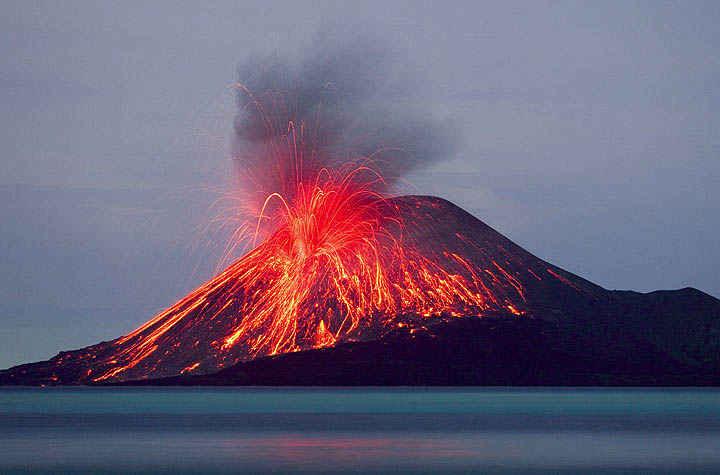 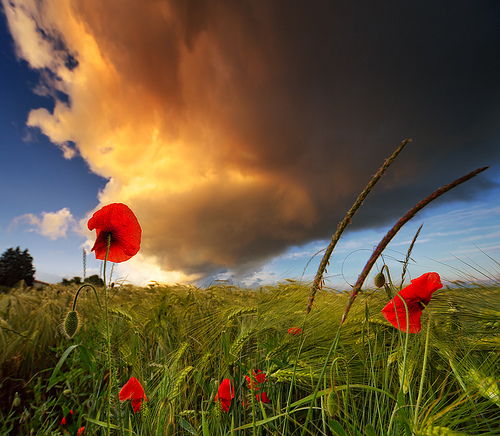 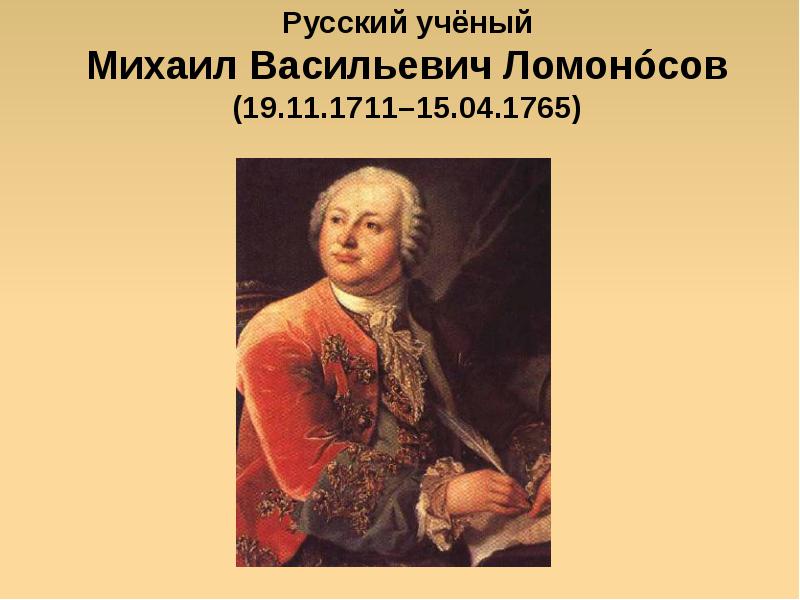 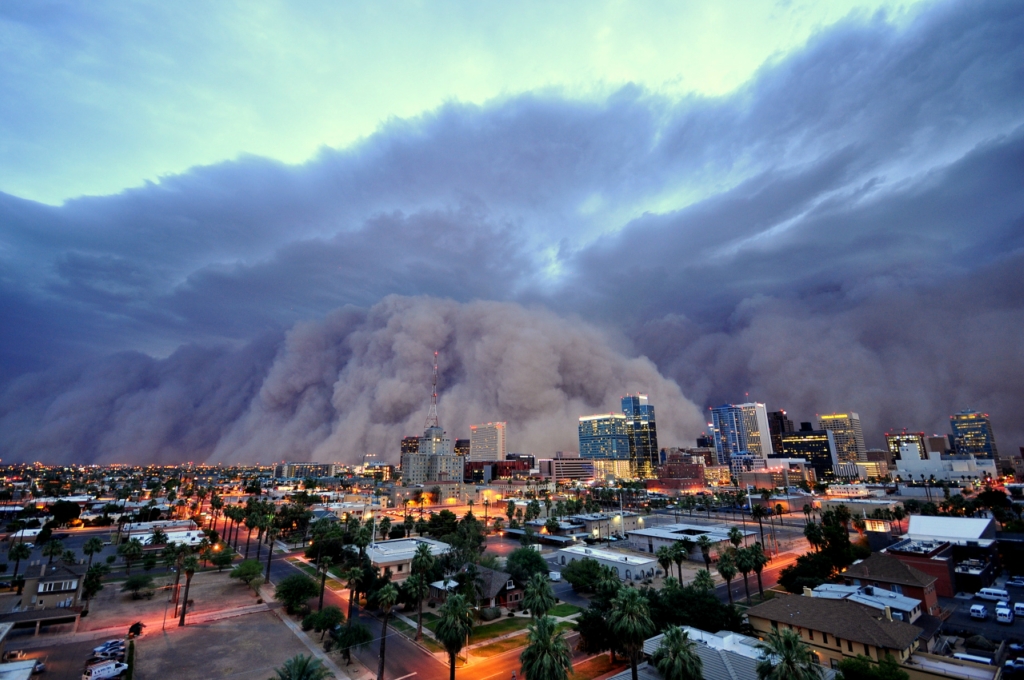 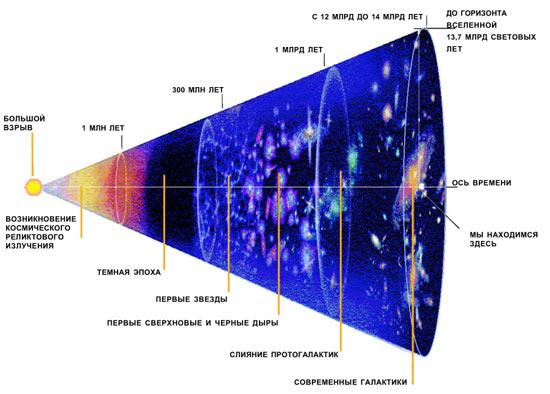 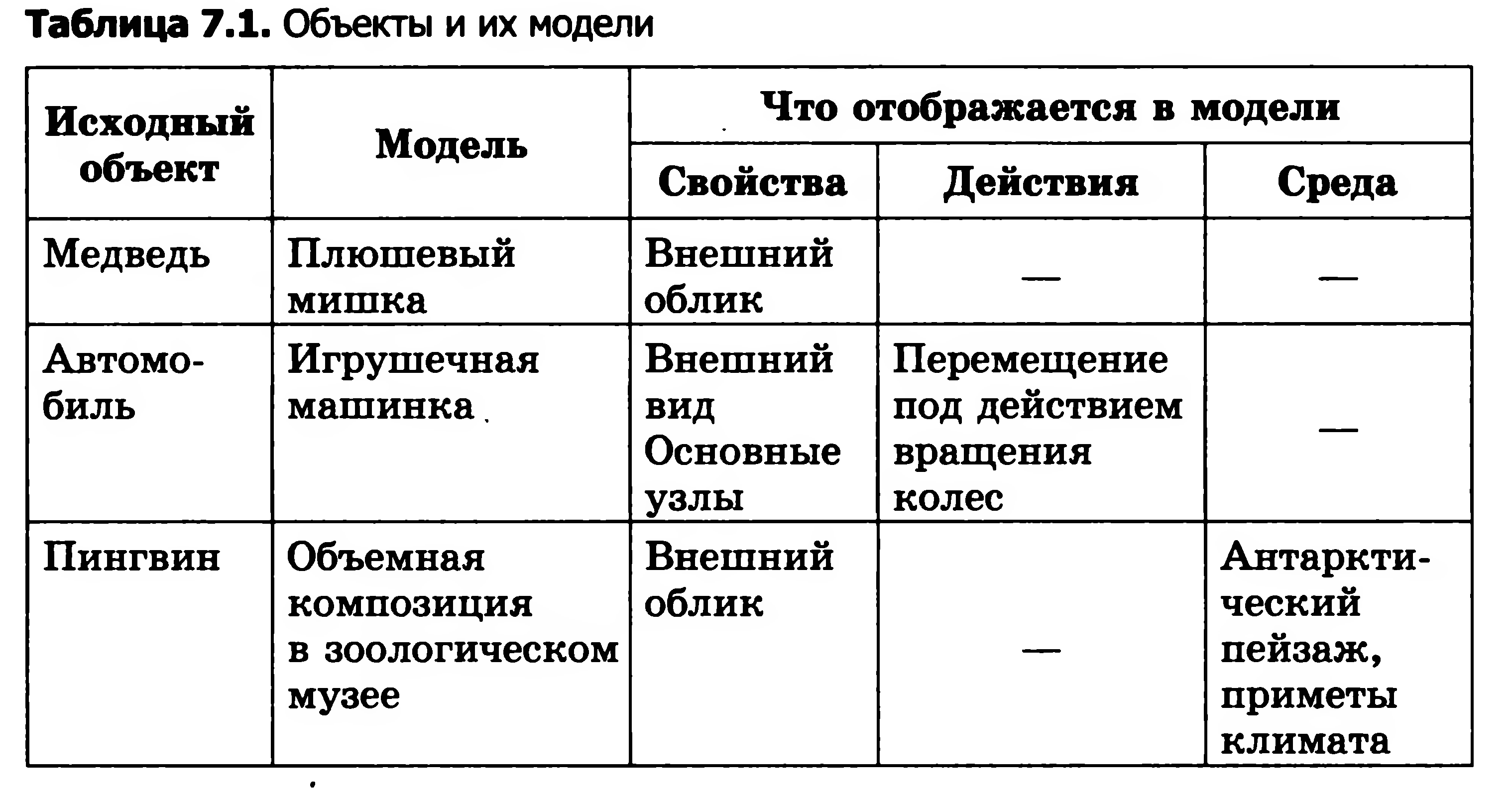 Домашнее задание:    выучить § 7, 7.1